Figure 4. Odor ratings for AND and EST. The vertical axis indicates a visual analogue scale in millimeters (mean ± ...
Cereb Cortex, Volume 18, Issue 8, August 2008, Pages 1900–1908, https://doi.org/10.1093/cercor/bhm216
The content of this slide may be subject to copyright: please see the slide notes for details.
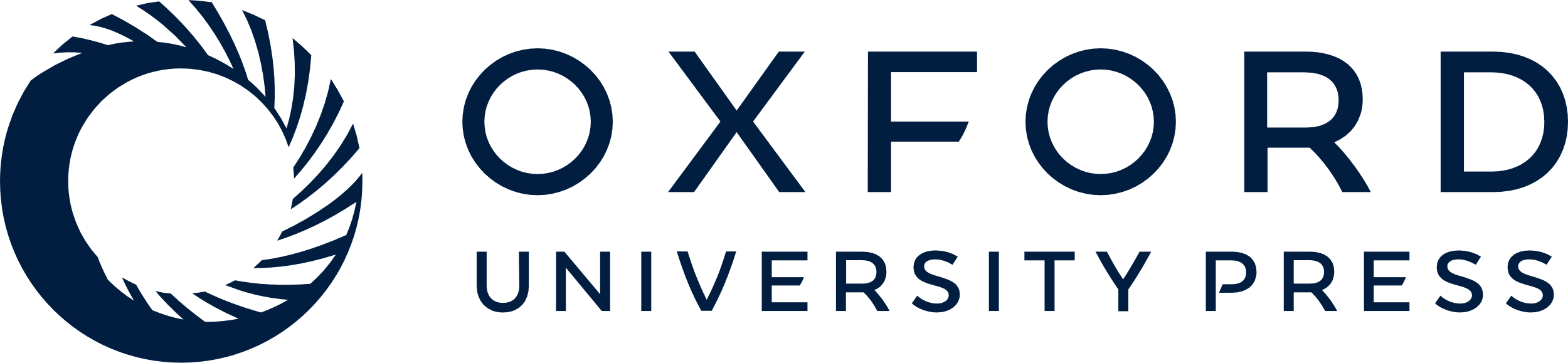 [Speaker Notes: Figure 4. Odor ratings for AND and EST. The vertical axis indicates a visual analogue scale in millimeters (mean ± SEM). (Top) HeW. (Middle) HeM. (Bottom) MFTRs. None of the ratings differed between the 3 groups of subjects


Unless provided in the caption above, the following copyright applies to the content of this slide: © The Author 2007. Published by Oxford University Press. All rights reserved. For permissions, please e-mail: journals.permissions@oxfordjournals.org]